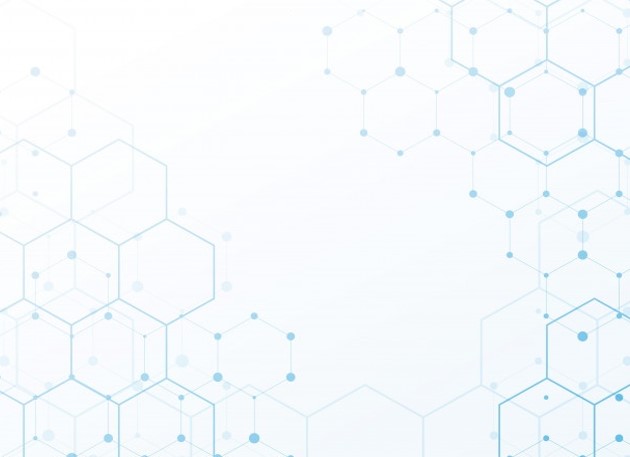 SASD Maximo Ecosystem Upgrade
Initiative – 166

06/01/2022 Status Meeting
Agenda
1
True scope of this project.
2
Last 30 days
3
Next 30 days
4
Risk Log
5
Schedule?
6
Q&A
Initiative-166
is not just Maximo
Maximo
Spatial
Config
Maximo
7.6.1.2
SASD
Maximo
Ecosystem
New Technologies
Granite
Data Synchronization/GIS
Integrations
(13)
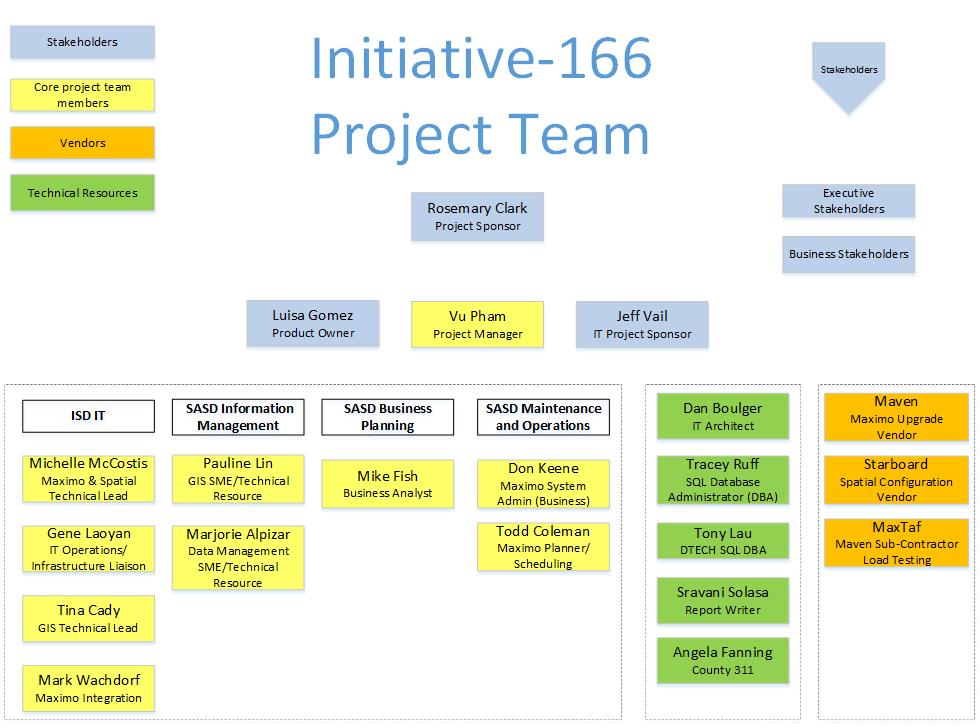 The last 30 days
The next 30 days: Continue to build momentum!
Initiative-166 Open Risks
Schedule?
2022
June
July
August
Sept
Oct
Nov
Dec